Wireless Database, MRI, et al
Dennis Shasha
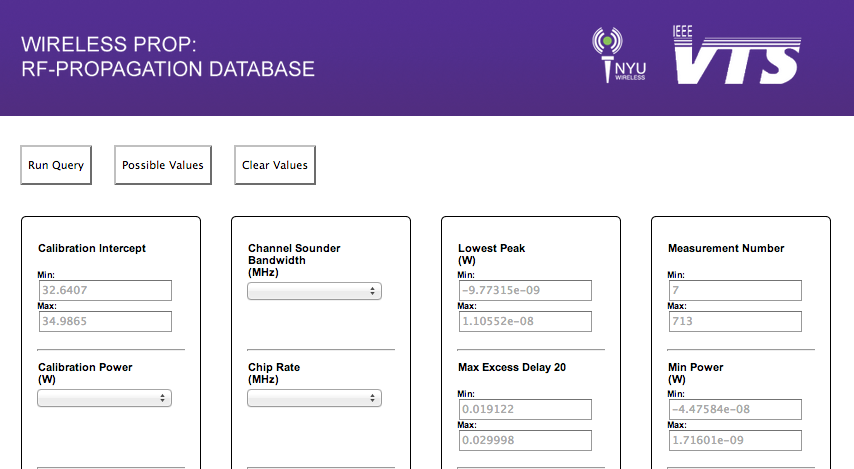 Choose Parameters
Authenticate
Receive Data
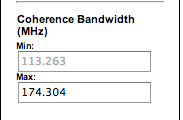 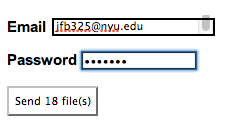 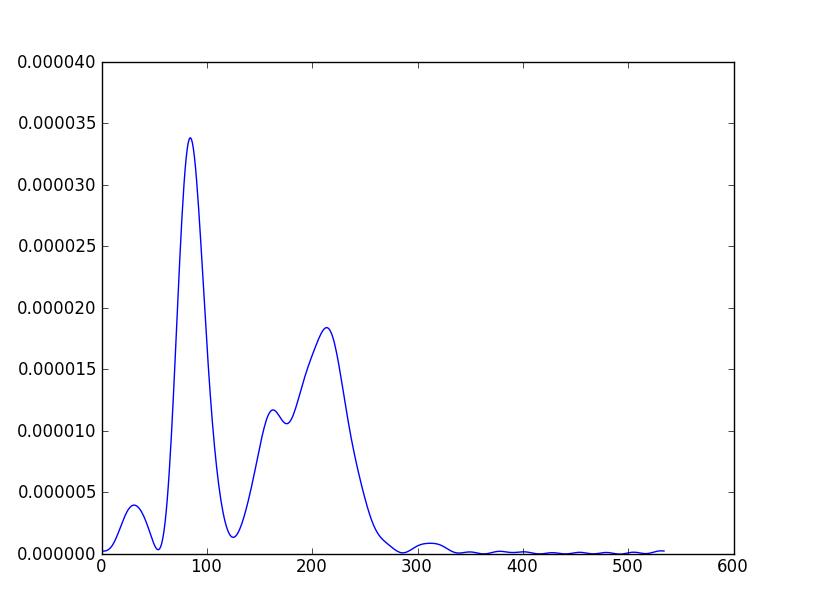 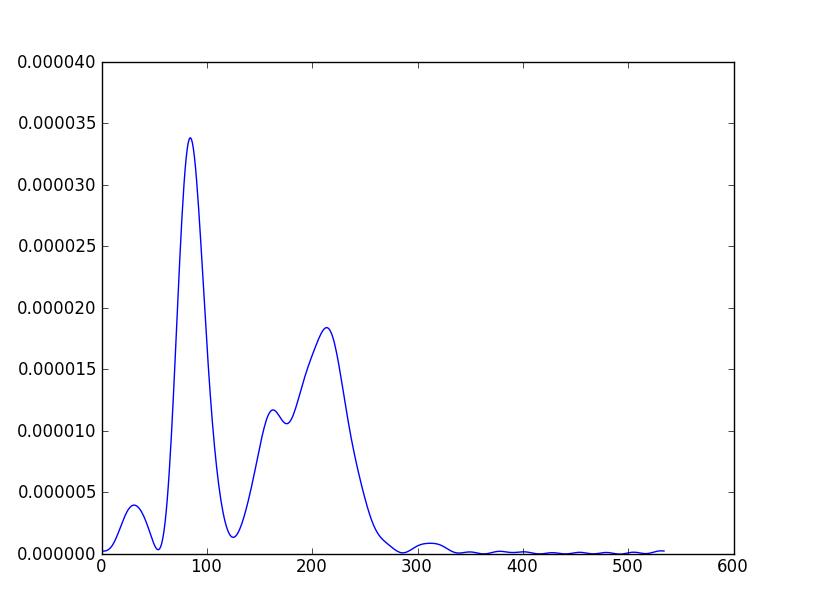 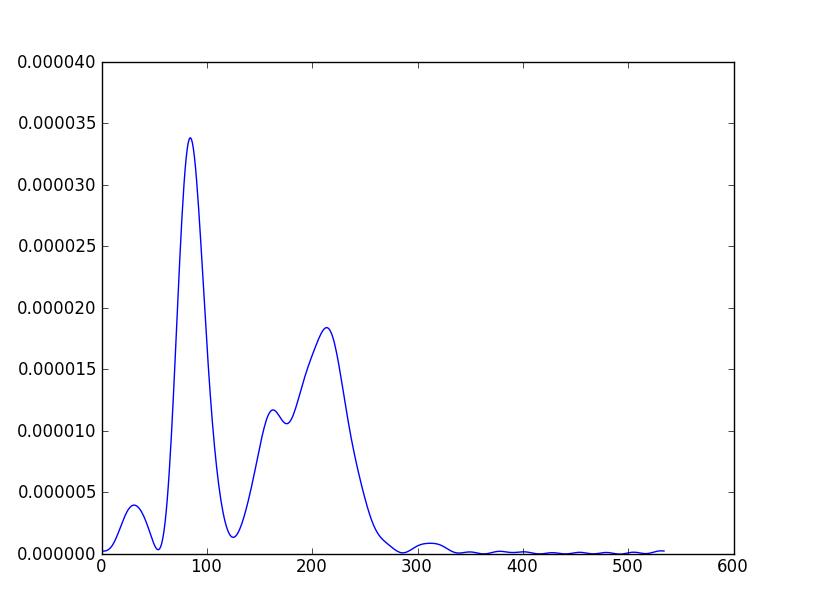 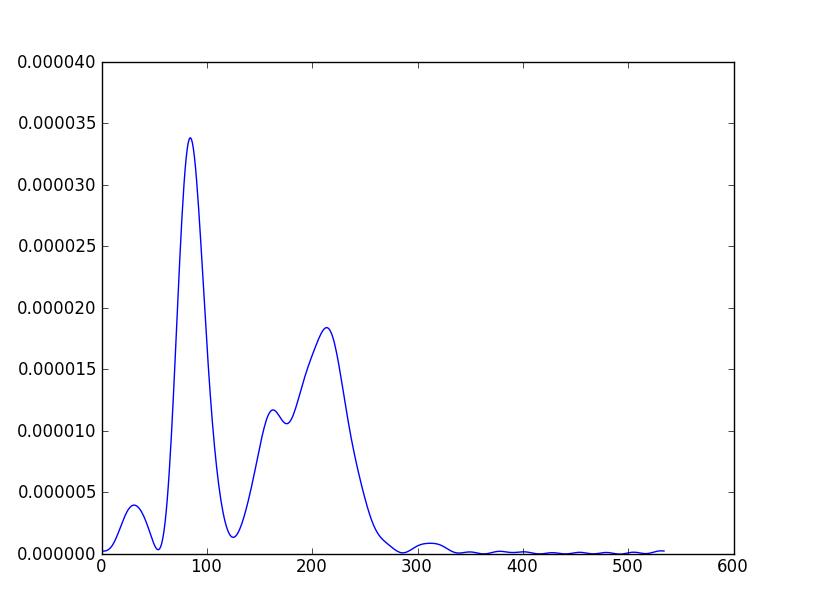 2
Current System
28.8GB of Data
37 Query Parameters
6000 Experiments (and counting)
Processing backend in Python
Database migrating to MySQL
3
3
[Speaker Notes: XXXXXXXXX]
MRI Reconstruction
Fully-sampled
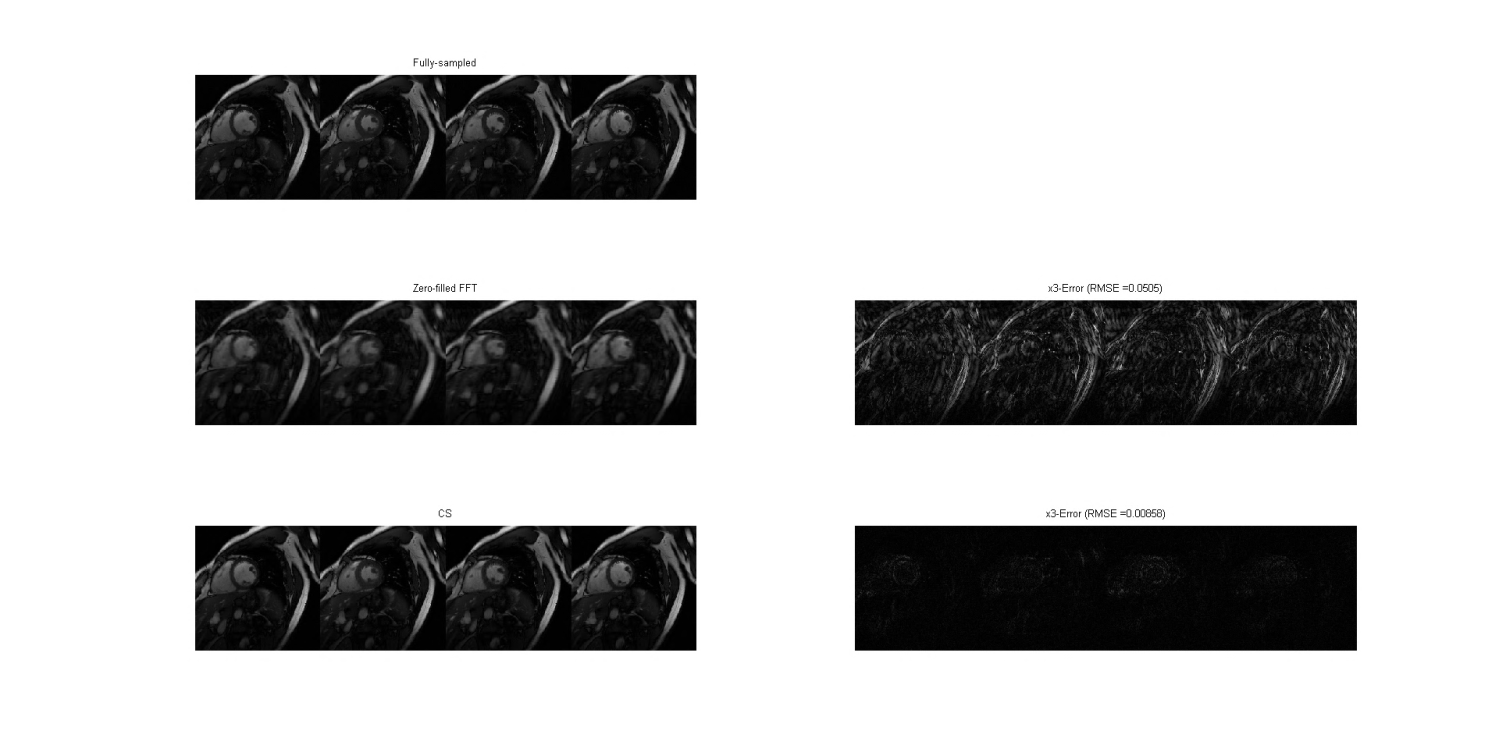 Reconstruction - GPU
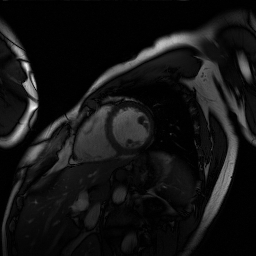 Zero-filled FFT
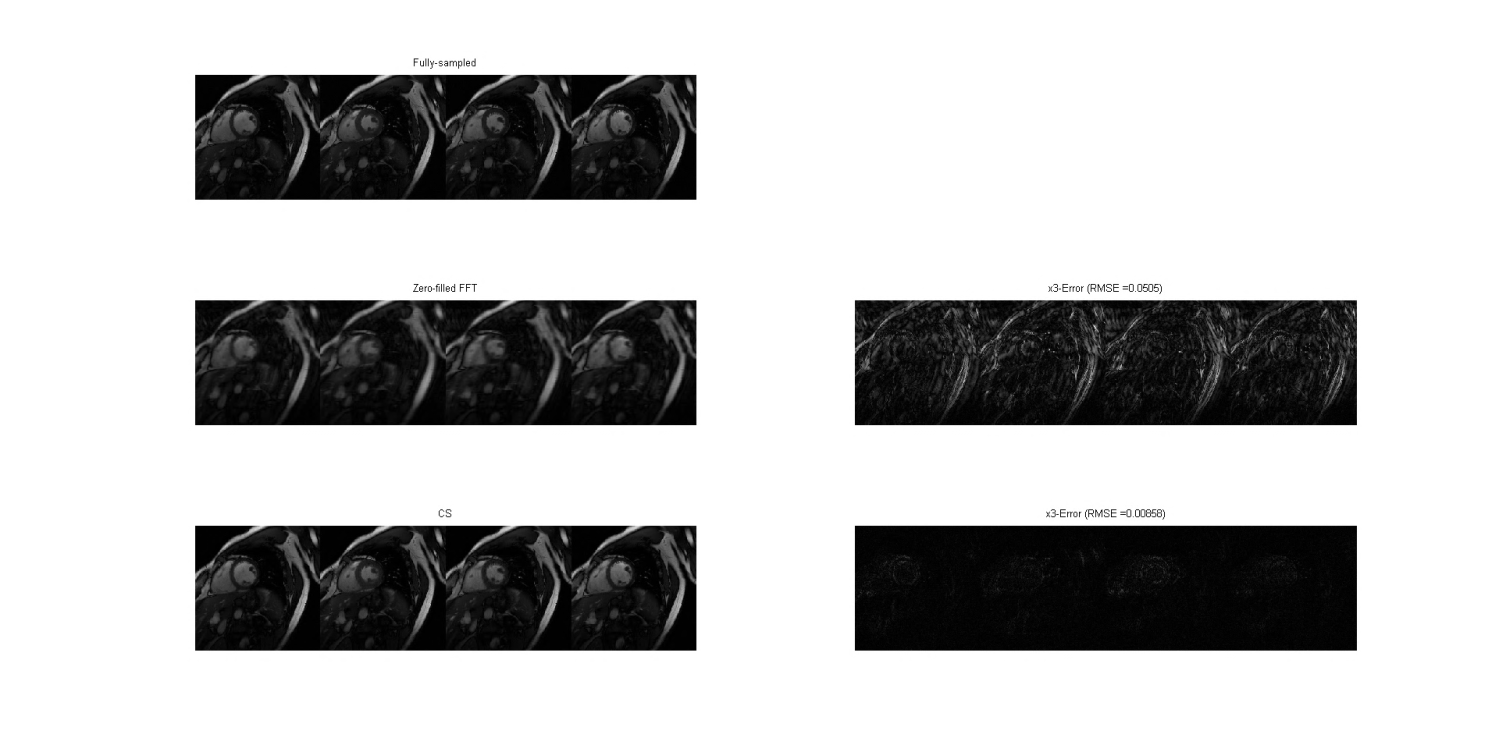 Reconstruction - CPU
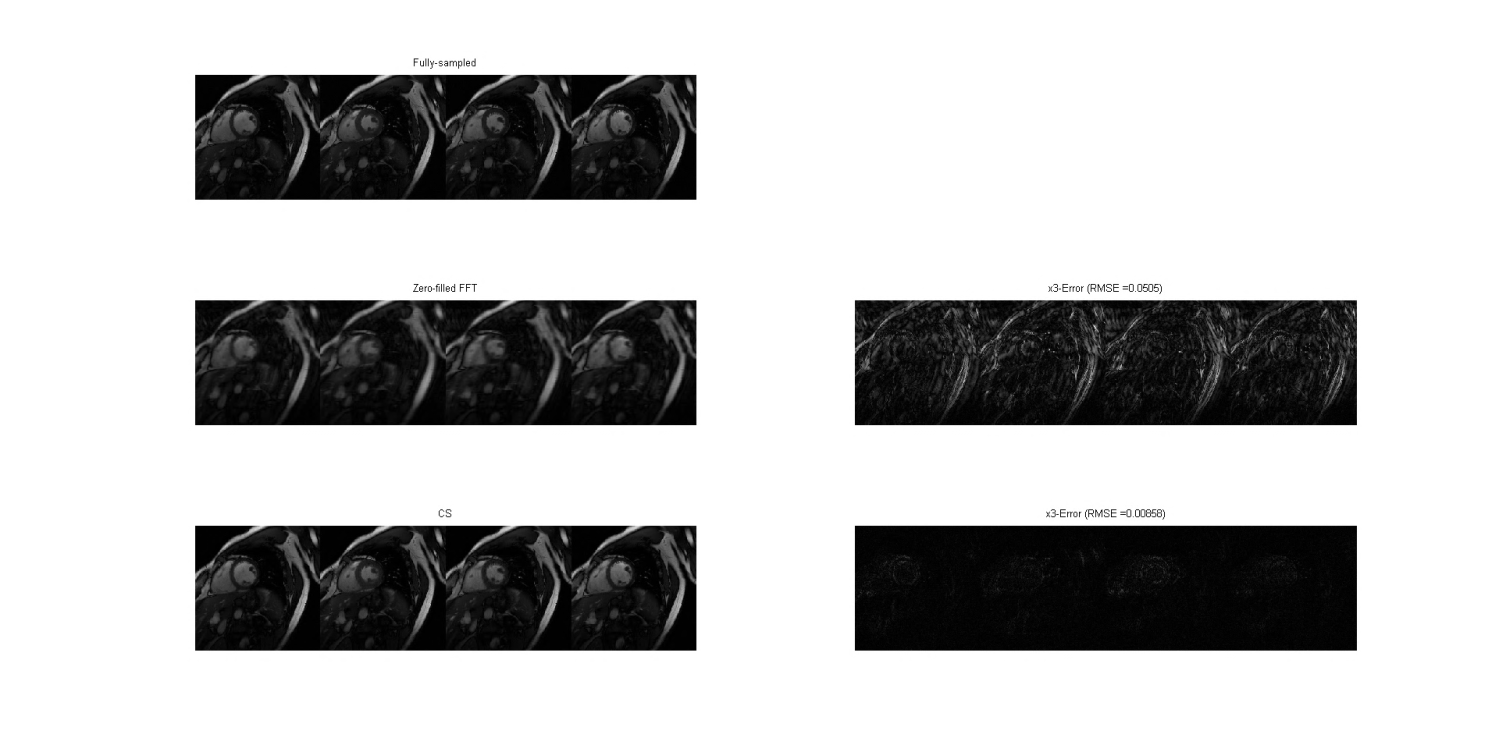 4
MRI Reconstruction
5